Vysoká škola technická a ekonomická v Českých Budějovicích
Ústav technicko-technologický
Využití Kohonenových sítí pro analýzu a predikci hospodářského vývoje sektoru dopravy v ČR
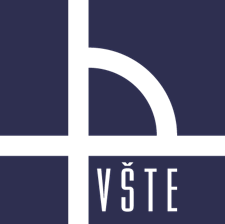 Autor diplomové práce:      Bc. Eva Kalinová
Vedoucí diplomové práce:  Ing. Vojtěch Stehel, MBA, PhD.
Oponent diplomové práce: Ing. Pavla Lejsková, Ph.D.

České Budějovice, 2020
CÍL PRÁCE
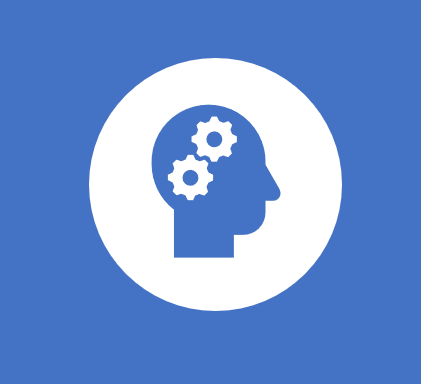 VÝZKUMNÁ OTÁZKA
Ovlivňuje růst sektoru dopravy pouze malé množství podniků velkou měrou?
POUŽITÉ METODY
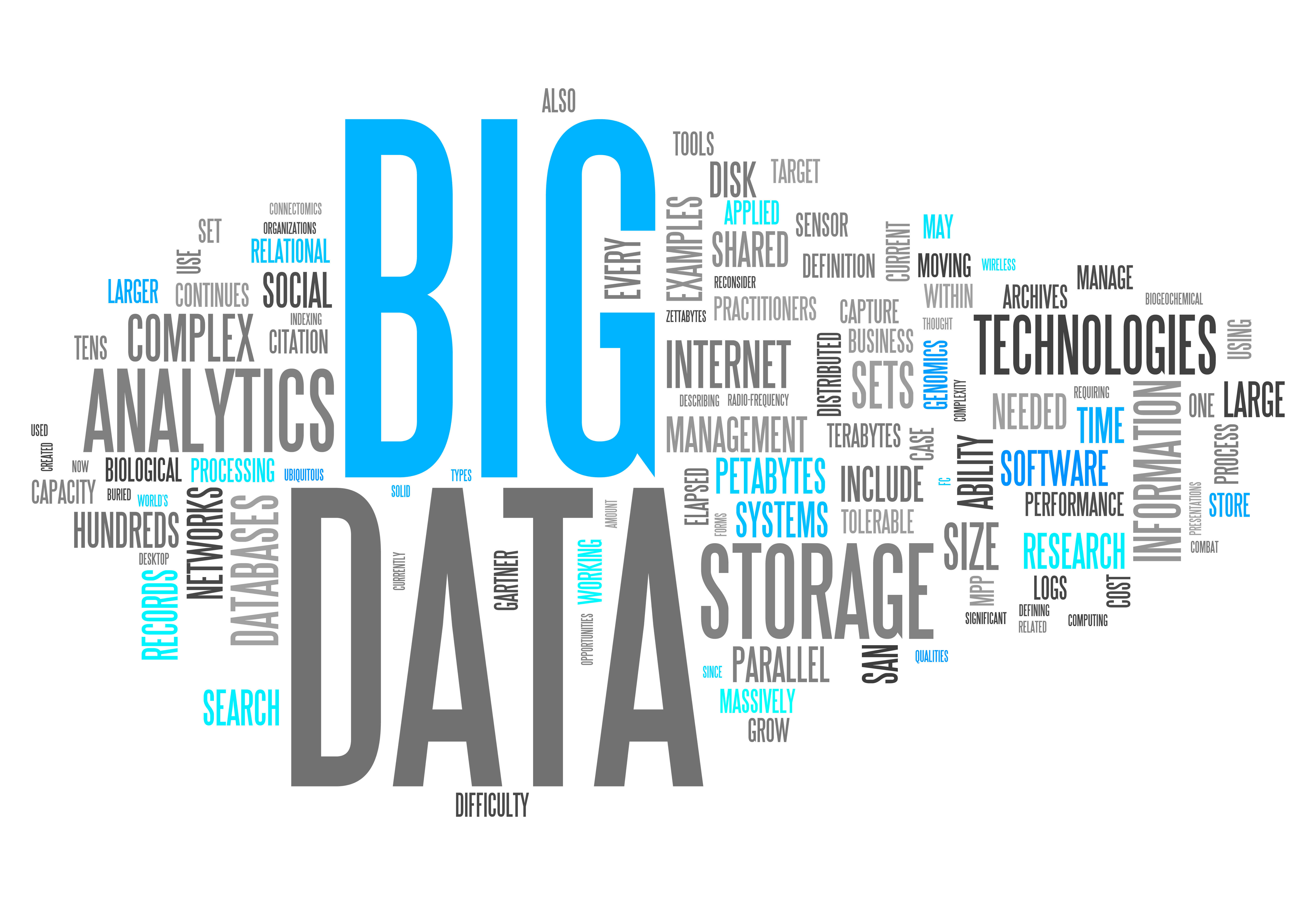 DATOVÝ SOUBOR
21 882 → 1868 podniků
ALBERTINA BISNODE
CZ NACE H – Doprava a skladování
2015-2018
VÝKAZY ÚČETNÍ ZÁVĚRKY
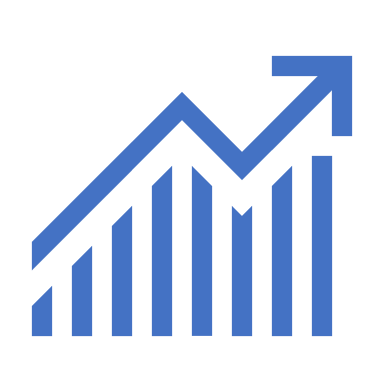 SOUČASNÝ STAV SEKTORU DOPRAVY - ekonomický pohled
NEUR    NOVÉ SÍTĚ
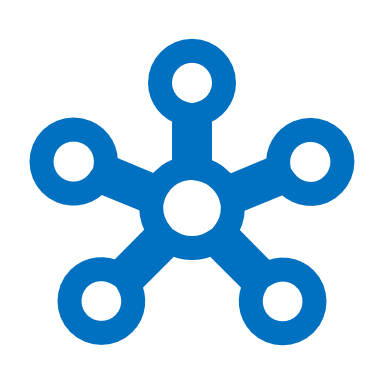 VÁHA, použití ve smyslu síly určitých funkcí nebo vzorků.
AKTIVAČNÍ FUNKCE pomáhá modelu zachytit nelinearity v datech.
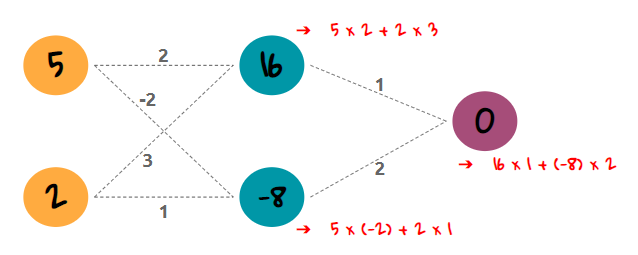 UZLY
VÁHY
VÝSLEDKY VÝZKUMU - Počty bodů pro klastry dle každé proměnné zvlášť
VÝSLEDKY VÝZKUMU - Počty bodů pro klastr, celkem za všechny proměnné
Lídři sektoru dopravy- analýza
Zastoupení podniků v klastru (1, 1) v letech 2015-2018
Podíl vybraných podniků na tvorbě vybraných položek
DOPORUČENÍ PRO ANALYTIKY SEKTORU DOPRAVY
Sledování hospodářského vývoje podniku 

IČO 70994234 – Správa železnic, státní organizace 

a podniku 

IČO 5886 – Dopravní podnik hl. města Prahy,

na jejichž základě je možné predikovat budoucí vývoj celého sektoru dopravy.
PŘÍNOS PRÁCE
SHRNUTÍ
ANALÝZA SEKTORU DOPRAVY
VYUŽITÍ KOHONENOVÝCH SÍTÍ 
ANALÝZA KLASTRŮ
IDENTIFIKACE LÍDRŮ
FINANČNÍ ANALÝZA VEDOUCÍCH PODNIKŮ
ZÁKLAD PRO PREDIKCI VÝVOJE SEKTORU DOPRAVY
OTÁZKY VEDOUCÍHO PRÁCE
Jaké další využití by mohly mít Kohonenovy sítě v ekonomice? 
Je podle Vás možné využít i jiných typů neuronových sítí v ekonomice? Pokud ano, tak uveďte příklad.
OTÁZKY OPONENTA PRÁCE
Stručně zhodnoťte výstupy své práce a jejich aplikovatelnost i v budoucnu.
Děkuji Vám za pozornost